Data-Driven Communication Material
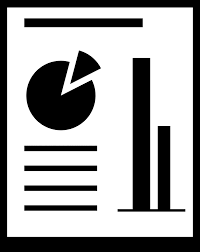 2
Objectives
1
Know traits of effective communication material
2
3
Be able to structure effective pitches and presentations
Be able to draft accessible data-centered messages
3
Attributes of Effective Communications Material
How to evaluate whether your speech (or presentation or report or…) is likely to do its job
4
The Seven C’s
Command attention
Clarify messages
Communicate benefits
Cater to heart & head
Be Consistent

Call to action
5
Get to point quickly
Command attention
Clarify messages
Communicate benefits
Cater to heart & head
Be Consistent
Call to action
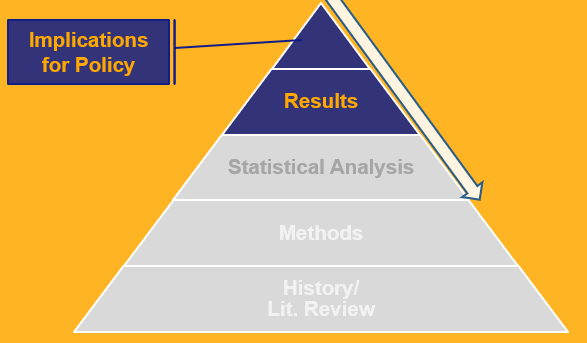 THIS…
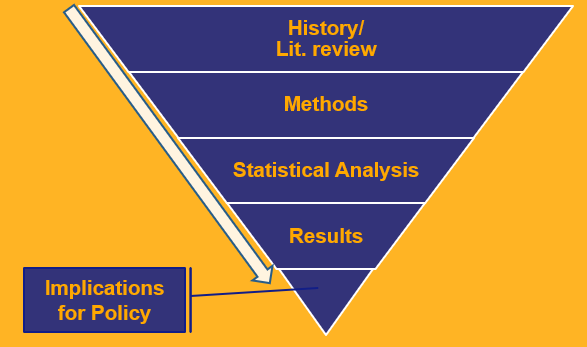 …NOT THIS
6
Create interest
Command attention
Clarify messages
Communicate benefits
Cater to heart & head
Be Consistent
Call to action
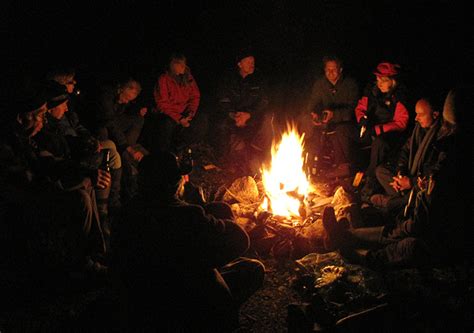 THIS…
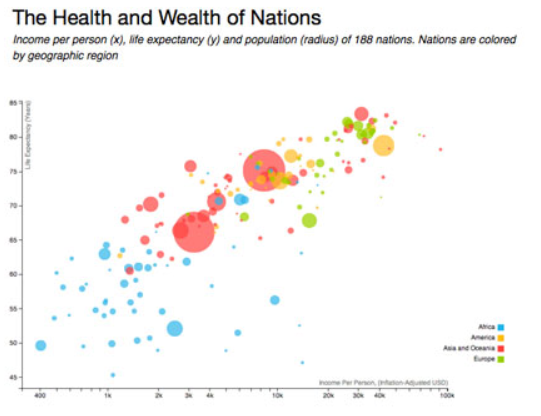 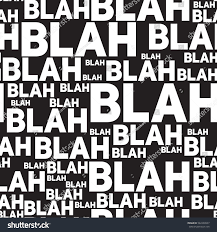 …NOT THIS
7
Be direct…
Command attention
Clarify messages
Communicate benefits
Cater to heart & head
Be Consistent
Call to action
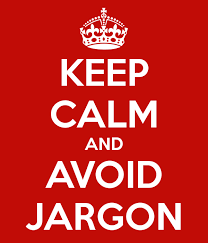 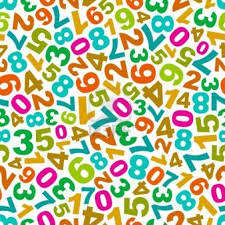 in words
in numbers
8
Balance positive and negative messaging
Command attention
Clarify messages
Communicate benefits
Cater to heart & head
Be Consistent
Call to action
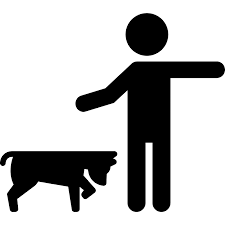 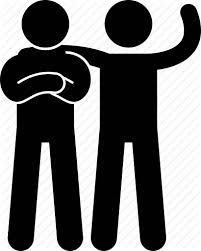 9
Engage before arguing
Command attention
Clarify messages
Communicate benefits
Cater to heart & head
Be Consistent
Call to action
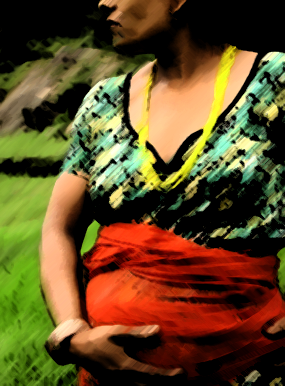 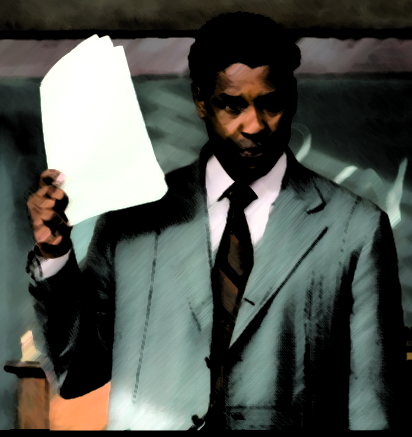 10
Align different content
Command attention
Clarify messages
Communicate benefits
Cater to heart & head
Be Consistent
Call to action
11
Make an ask
Command attention
Clarify messages
Communicate benefits
Cater to heart & head
Be Consistent
Call to action
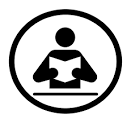 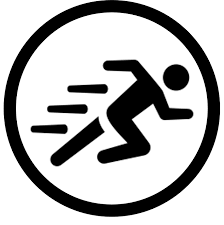 Learn More
Do Something
12
Talking About Data
How do we communicate technical messages tonon-technical audiences
2. Simplify numbers
1. Simplifylanguage
3. Personalize
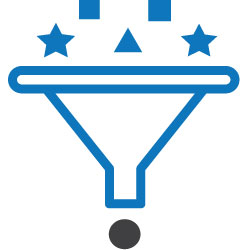 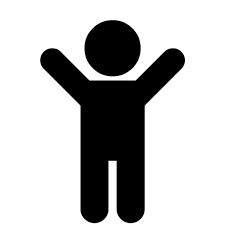 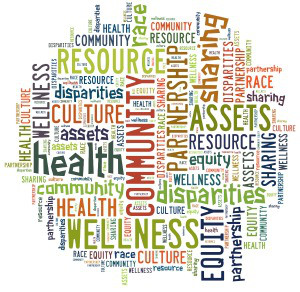 13
14
Common Terminology
1. Simplifylanguage
Technical
Mortality
Morbidity
Fertility
Incidence
Prevalence
Non-Technical
Deaths
Illness
Birth
New cases
Total cases
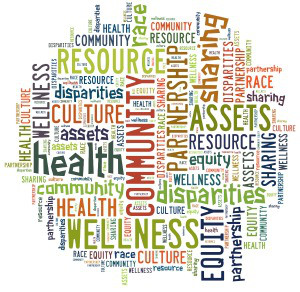 15
Tips for Expressing Data Points
2. Simplifynumbers
Limit decimals

Use round numbers

Avoid small numbers (ex. 0.003)

Express uncertainty through ranges
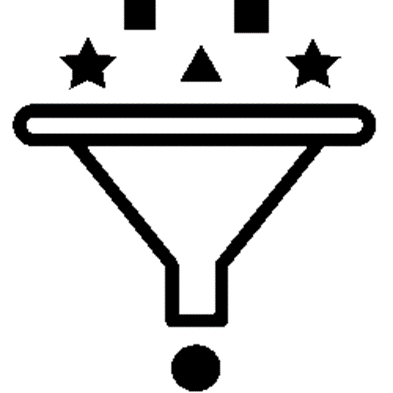 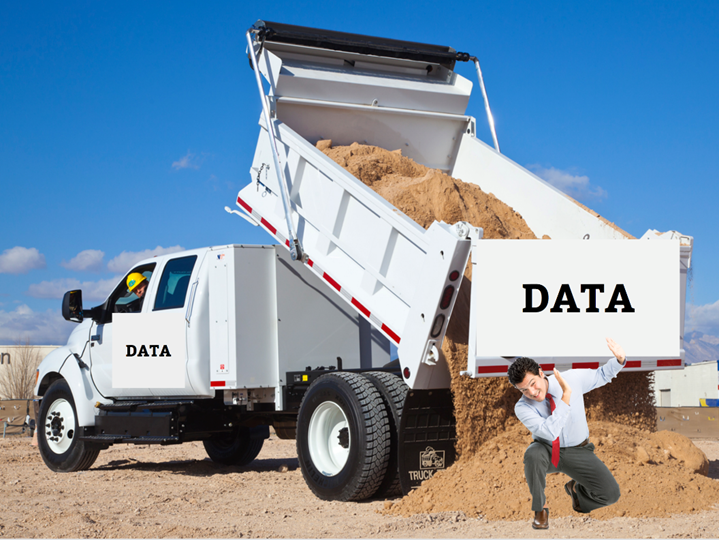 Most countries with a density of skilled health professionals below 22.8/10,000 population and a coverage of births by skilled birth attendants (SBA) below 80% are in Africa (31 countries, 57.4%) and in South‐East Asia (7 countries, 12.9%). 

Oman, the Emirates and Saudi Arabia have over 80% dependence on foreign trained health personnel. 

A global deficit of 12.9 million health workers is estimated by 2035 against the threshold of 34.5 skilled health professionals per 10,000 people. 

In the 100 countries presently below the 34.5/10000 threshold of health workers, there is currently a total shortage of about 7.2 million health workers.
16
17
Use analogies
2. Simplifynumbers
Examples:
“the same number as the entire population of CITY”

“last year the total exceeded the amount for previous x years combined”
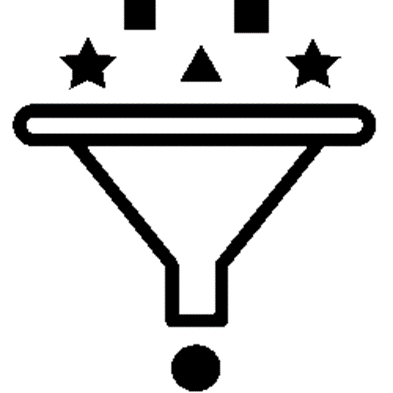 18
Sample Plot of a Data Story
2. Simplifynumbers
What we need to do
What will be impact
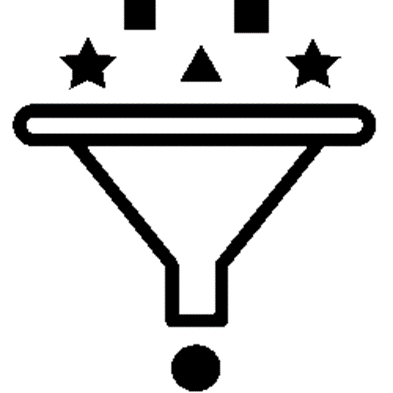 Where we could be
Where we are now
Where we were
2. Simplify numbers
1. Simplifylanguage
3. Personalize
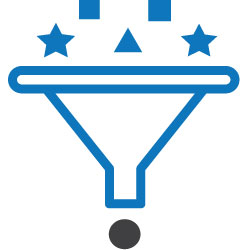 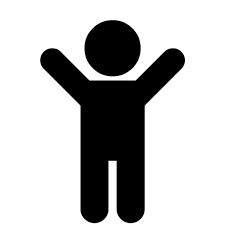 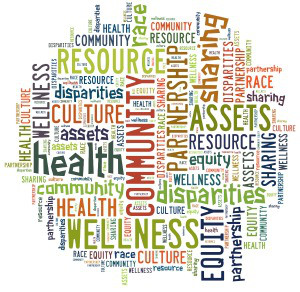 19
20
Objectives
1
Know traits of effective communication material
2
3
Be able to structure effective pitches and presentations
Be able to draft accessible data-centered messages